Ecological Restoration in WildernessComplexity, Uncertainty, Conflict, Risk
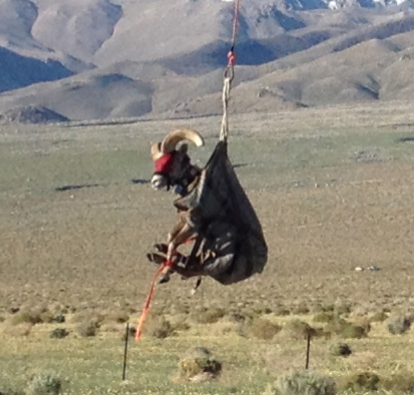 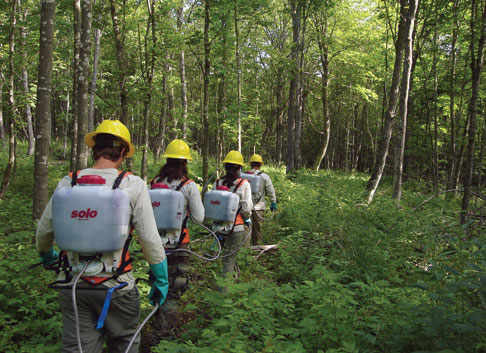 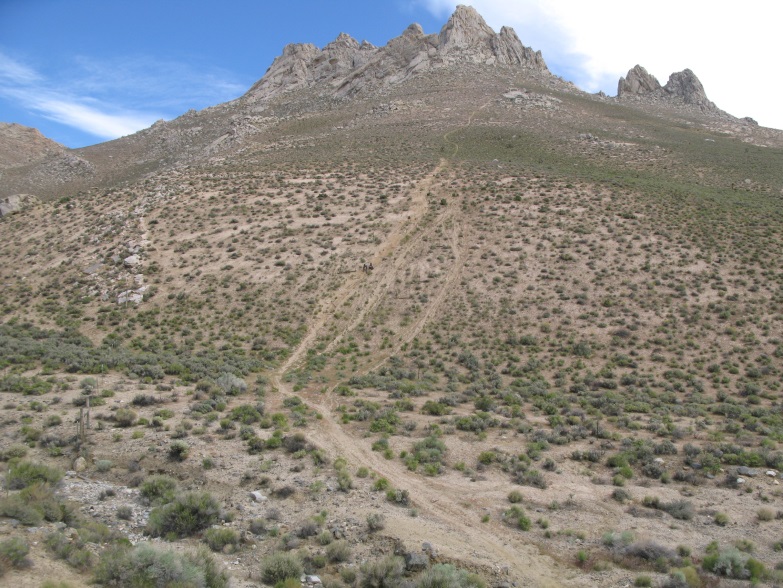 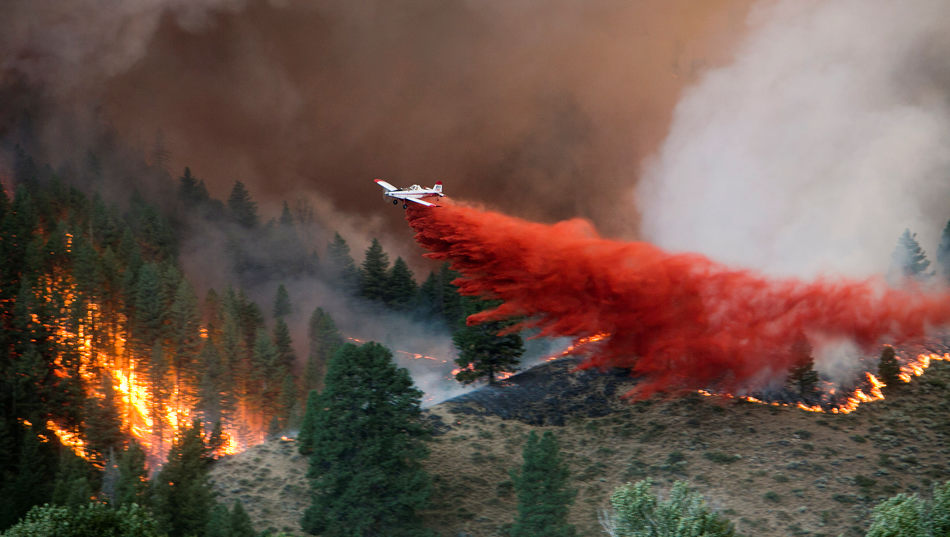 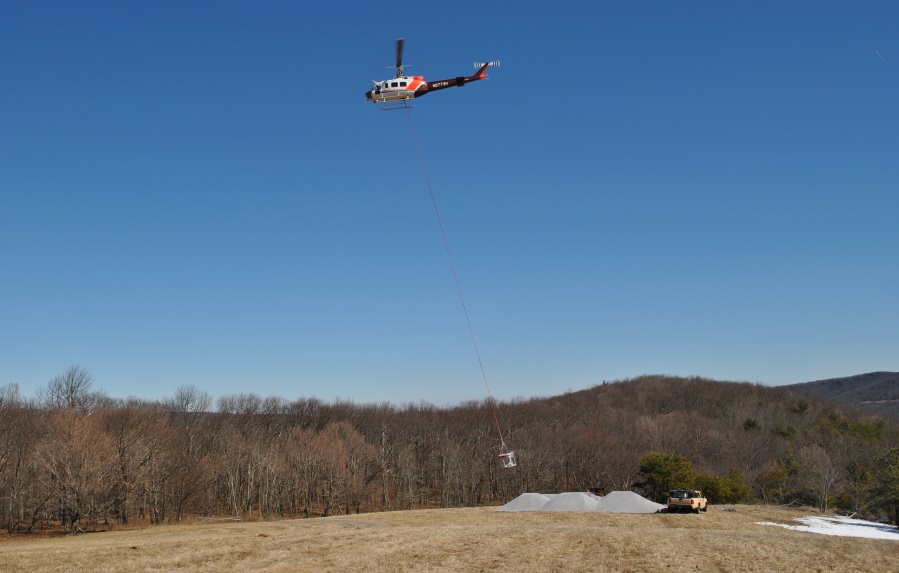 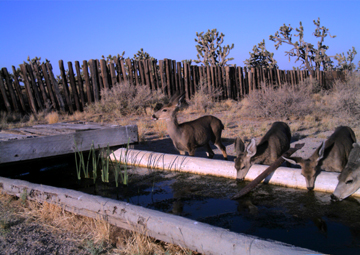 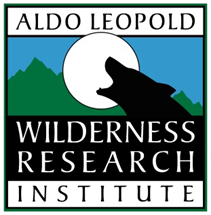 Lucy Lieberman | lucy.lieberman@umontana.edu
Wilderness Act of 1964
The mandate of the Wilderness Act is to preserve the area’s “wilderness character”
Natural
Untrammeled
Solitude or Primitive and Unconfined Recreation
Other Unique Qualities
Undeveloped
Sequoia Kings Canyon Wilderness, CA
WILDERNESS ACT OF 1964 Sec. 2(c)
“A wilderness…is hereby recognized as an area where the earth and its community of life are untrammeled by humans” (Wildness)
freedom from intentional modern human control and manipulation




“An area of wilderness is further defined…retaining its primeval character and influence…which is protected and managed so as to preserve its natural conditions” (Naturalness)
species, patterns, and processes that evolved in the area
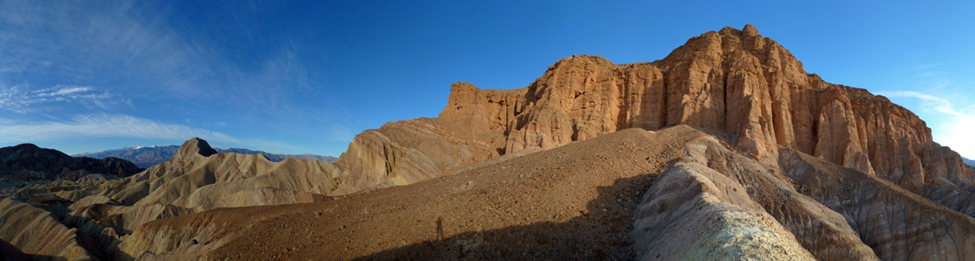 [Speaker Notes: Goal of wilderness stewardship is to preserve wilderness character. An example of a management action that improves the untrammeled quality of wilderness character would be letting a wildfire burn. For improving the natural quality of wilderness character a manager may decide to remove a non-native species. Both of these actions are consistent with the legal mandate to preserve wilderness character.
-trammels are both authorized and unauthorized (ex. Visitor stocking a lake or poaching)]
Taking action vs not taking action
Taking restoration action compromises the untrammeled quality of wilderness
Not taking restoration action may compromise the natural quality of wilderness
4
[Speaker Notes: The wilderness management dilemma is characterized by the fact that….
Reasons to support ecological intervention: supports some social values about preserving certain species or iconic landscapes, combating impacts of climate change, ”feel good”/feels like we’re doing something about degradation, successful restoration projects
-Other hand: potential problems of intervention: “death to wilderness by a thousand cuts”, impacts the NWPS as a whole, 
Benefits to hands-off approach:
Fosters scientific humility
Reduces risk of unintended consequences
Sustains non-focal species
Provides benchmarks of uncontrolled areas
Facilitates evolutionary change (slower)]
Where do you fit?
Soule’s three archetypic ways of perceiving and saving the wild (Soule 2001)
Where do you fit?
[Speaker Notes: Regardless of our title, we are wilderness managers, and manage land in the public interest, yet personal values influence our goals and decisions. Resource managers may find themselves aligning with the Ecological/Process archetype, while the Visitor and Resource Protection folks may relate more to the Heroic/Experiential archetype. Yet the goal is to stay objective as possible and balance multiple policies, laws and objectives, all with the goal of preserving wilderness character. If you feel strongly about one archetype, I would encourage you to try wearing a different hat, and understand a different perspective for this presentation]
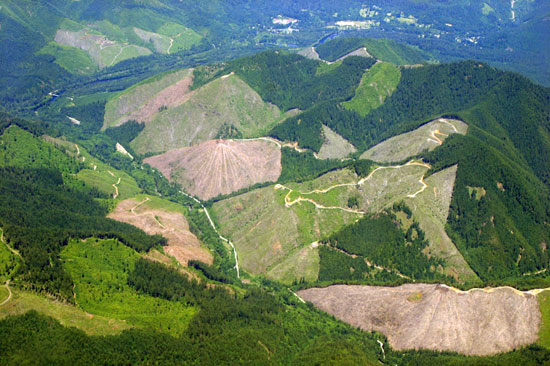 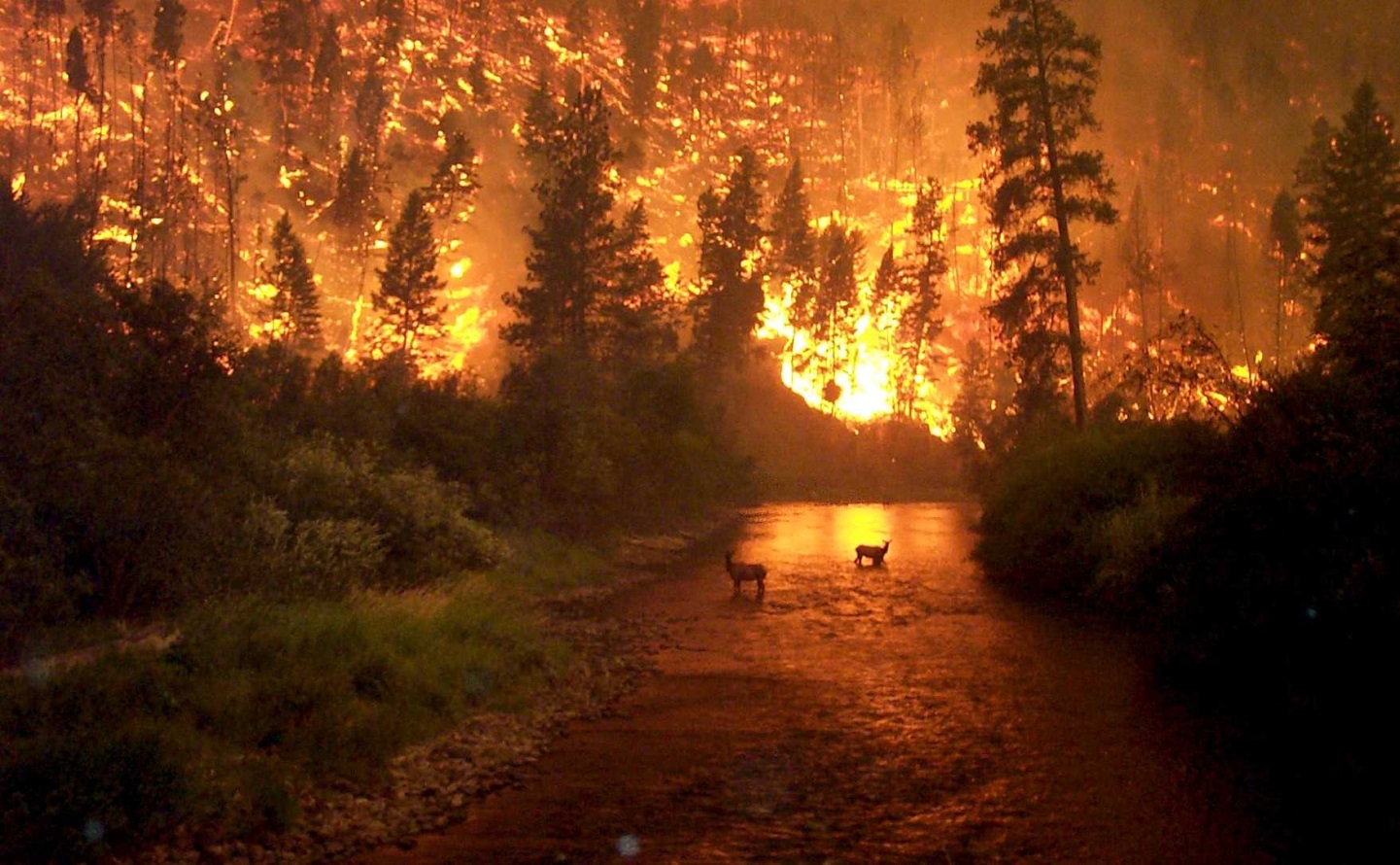 Threats to Wilderness Character
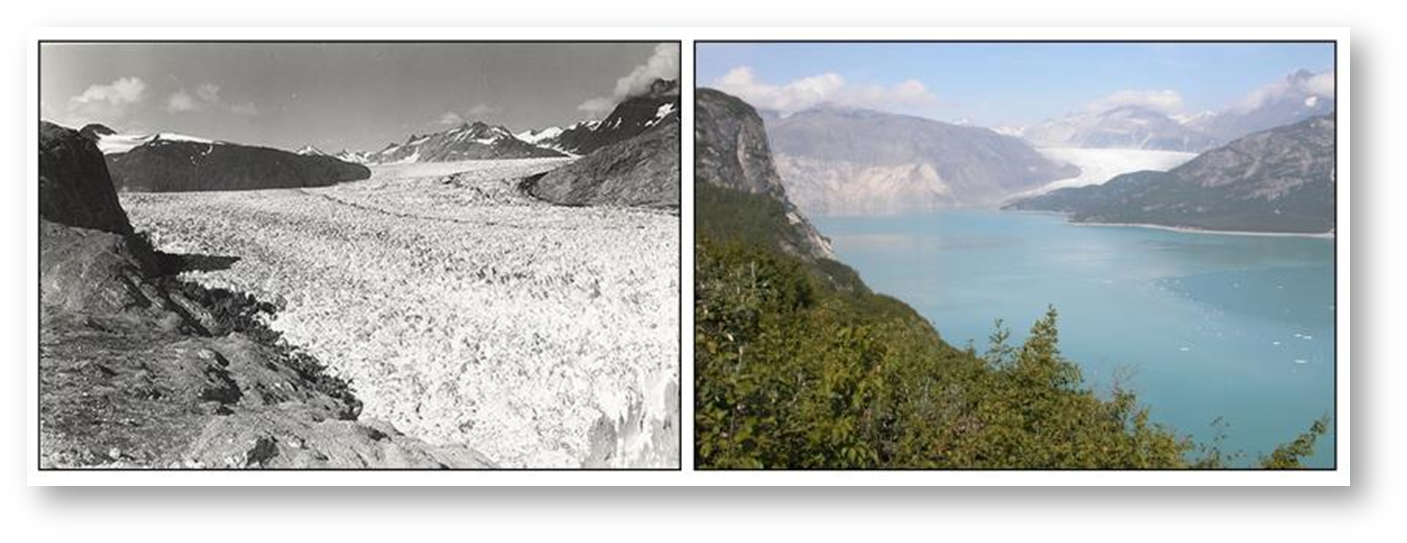 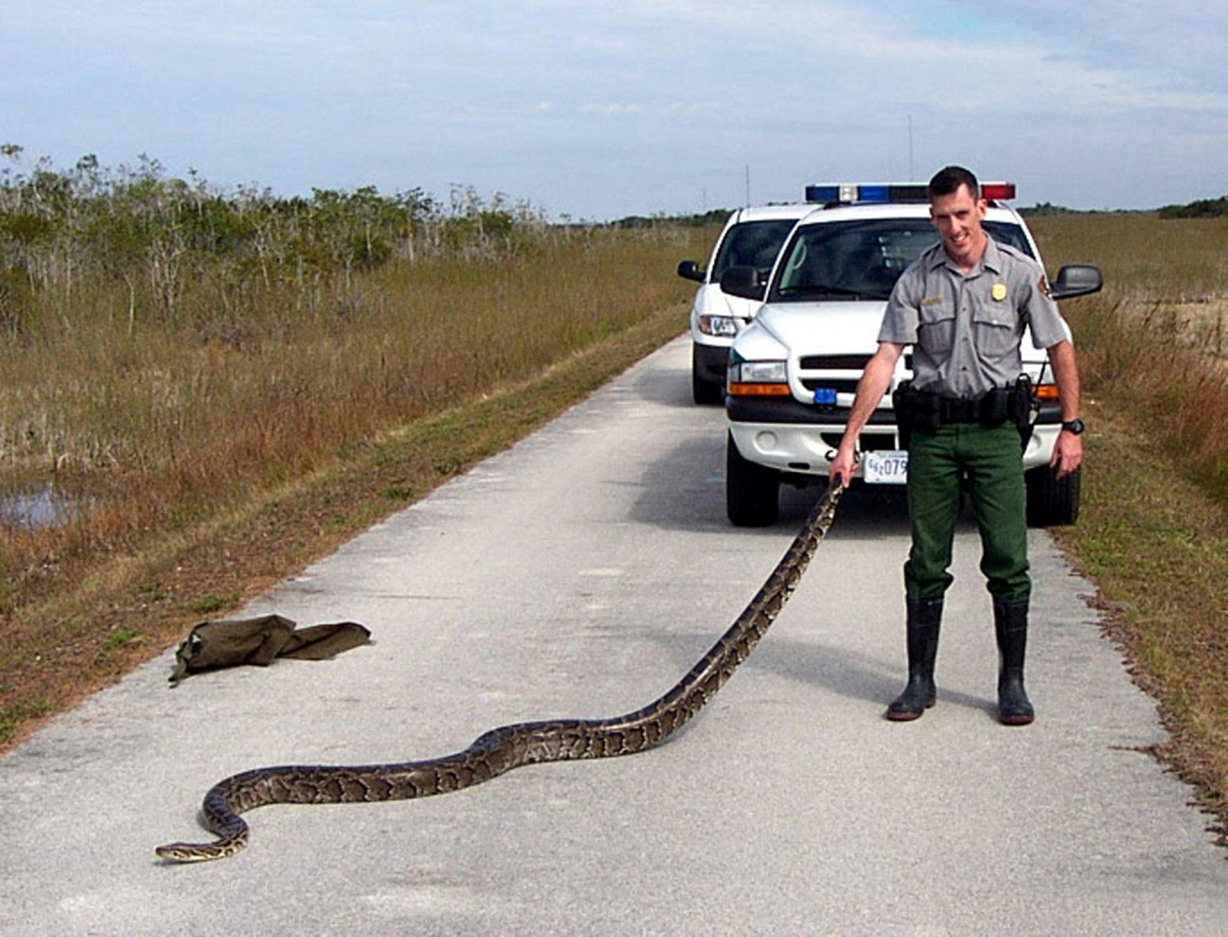 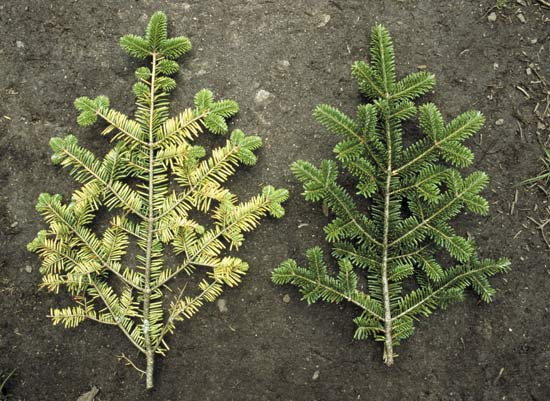 [Speaker Notes: Threats to wilderness – land use development, habitat fragmentation, altered disturbance regimes, pollution….and CLIMATE CHANGE]
Reality – Wilderness Ecosystems Change …and Always Will
Does this change matter?
What is “natural”?
Should we take restoration actions?
Has restraint been considered?
If we act, what do we gain in the natural quality 
and 
what do we lose in the untrammeled quality?
If we act, what is the minimum necessary action to maximize the preservation of wilderness character?
[Speaker Notes: What is the ecological justification for restoring, and is it legitimate?]
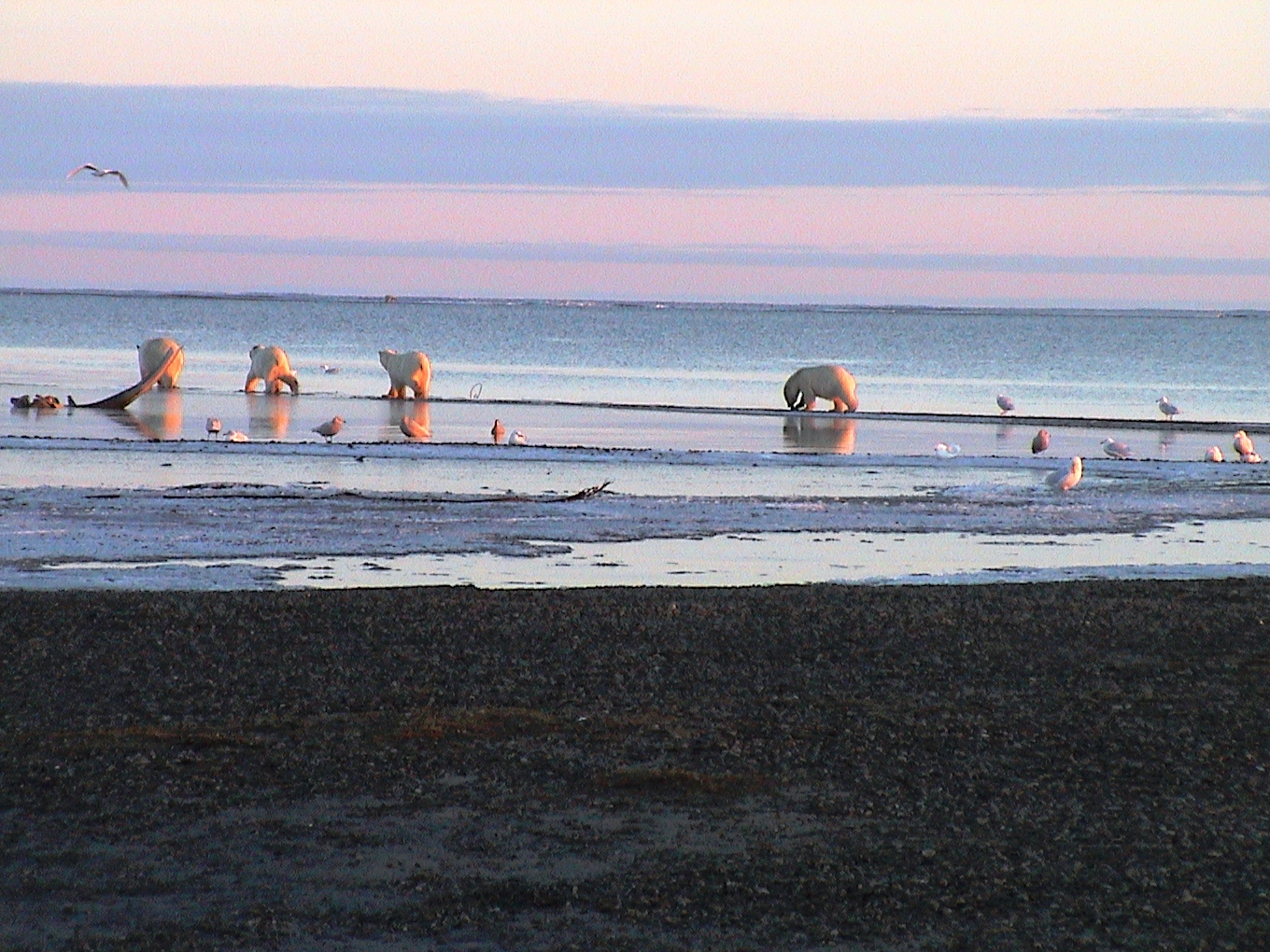 What’s the risk of doing nothing?
What’s the risk of doing something wrong?
What is “Natural” in Wilderness?
What does autonomous and historical fidelity mean when ecological systems in wilderness are changing? 
Historic conditions may not be appropriate planning targets
Emergence of novel ecosystems
Uncertainties – ecological changes and restoration efficacy
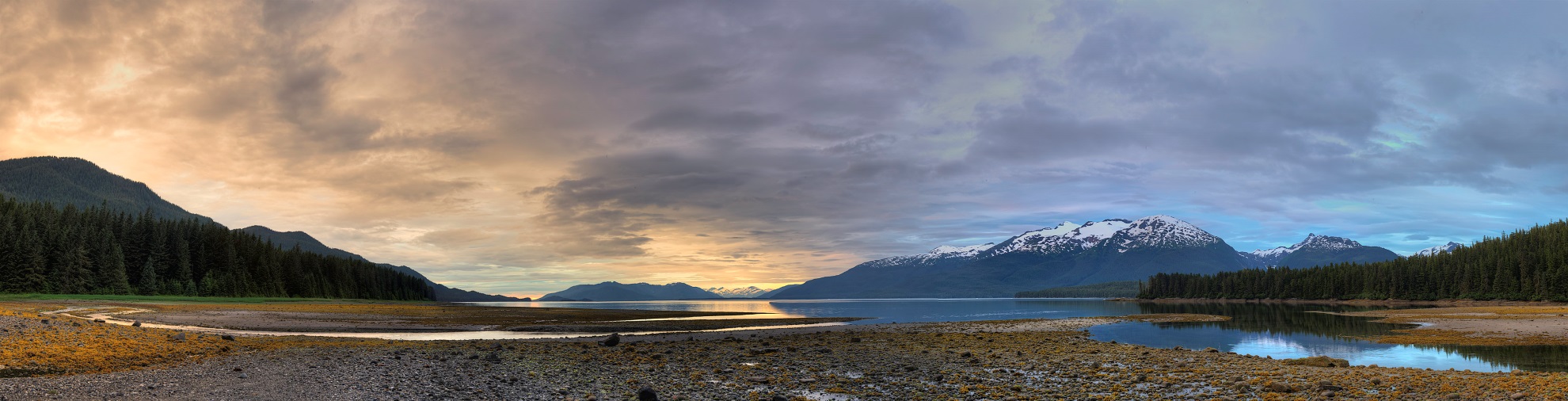 Why does this matter?
Cumulative effects to wilderness character
Commercial, visitor, administrative, science
Death by a thousand cuts? Repeat actions, monitoring
Uncertainties, risks, unintended consequences
Pressure – partners, legislation, climate strategies
Divergent public values
Potential litigation
Wild Versus Natural
Wild And Natural
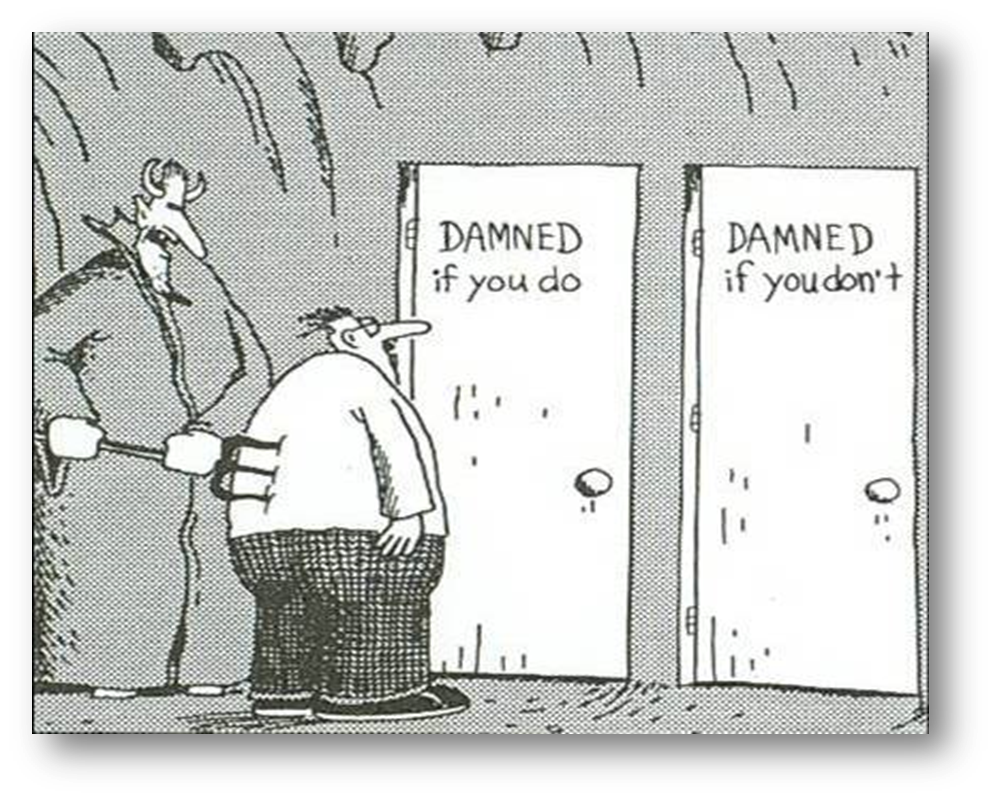 [Speaker Notes: Reality, we need to find a balance and preserve wilderness character in it’s entirety]
Interventions: Vegetation
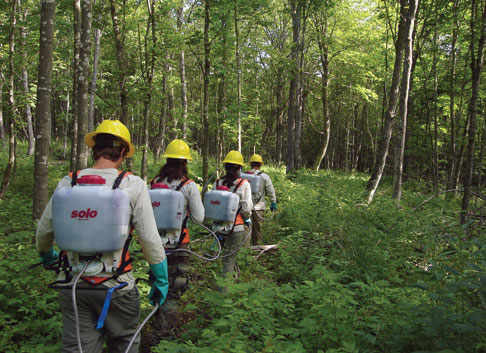 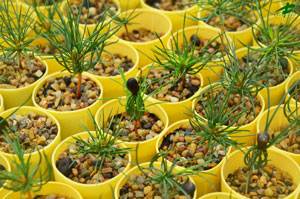 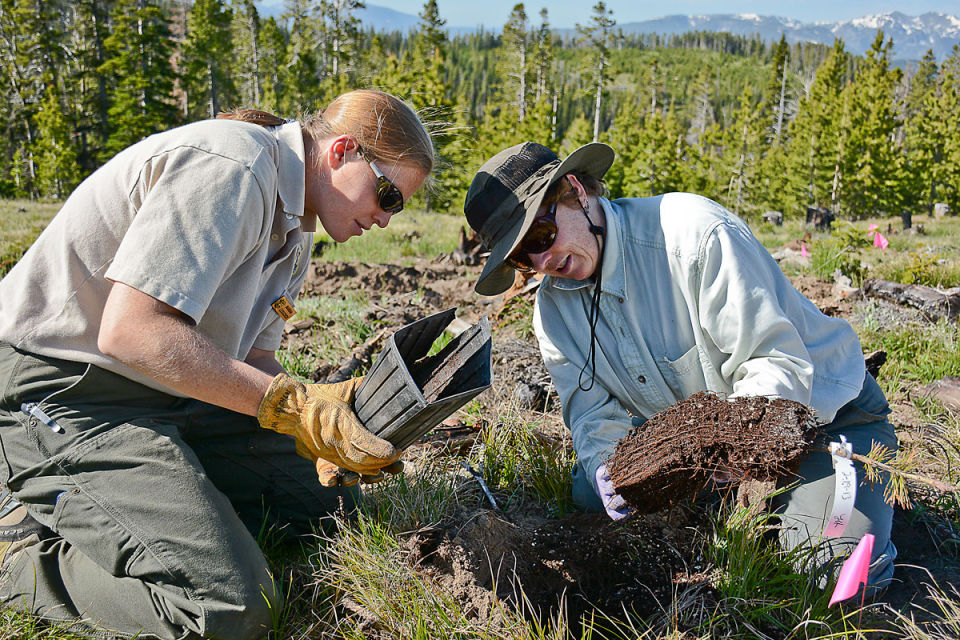 [Speaker Notes: Invasive species removal using chemical herbicides, planting blister rust resistant seedlings]
Fish, wildlife, and insects
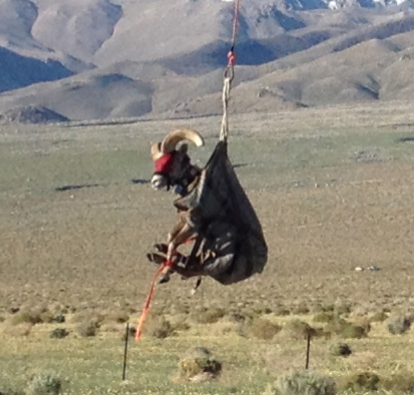 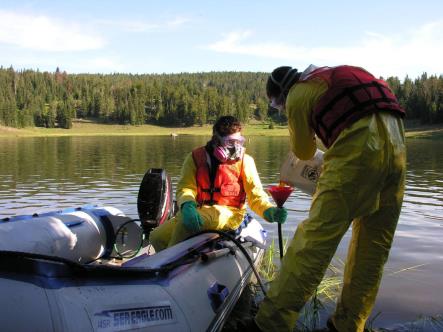 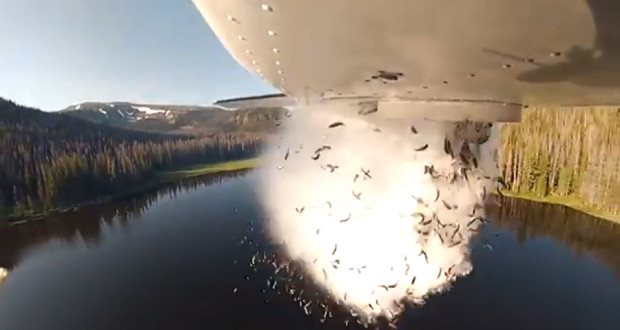 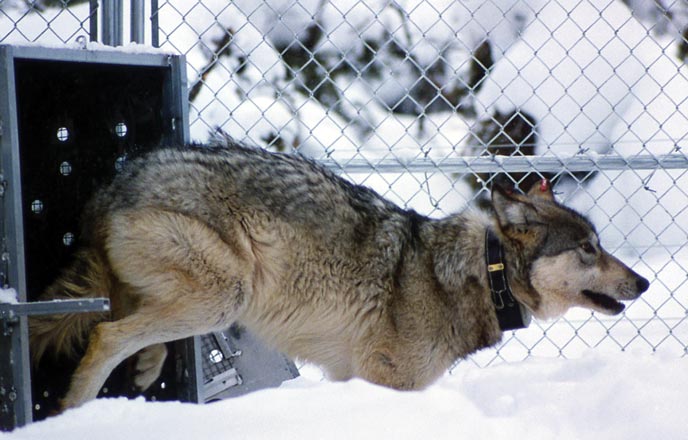 [Speaker Notes: -Species reintroduction, assisted migration, removal of non-native fish or wildlife]
Soil and water
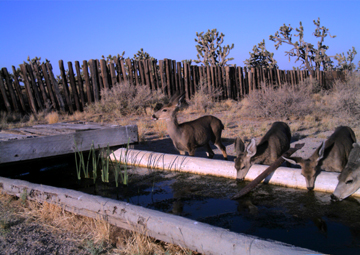 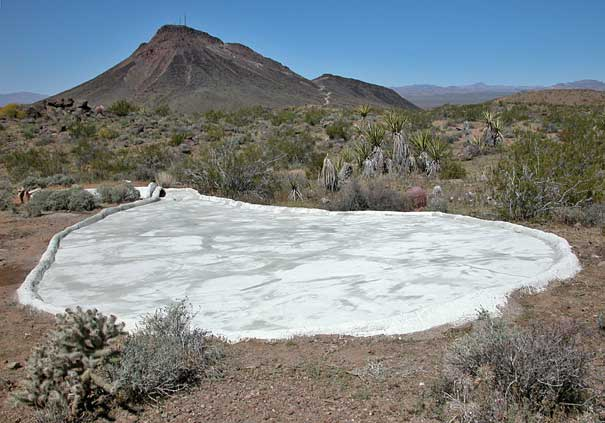 [Speaker Notes: Water chemistry, water diversion, water enhancement]
Fire
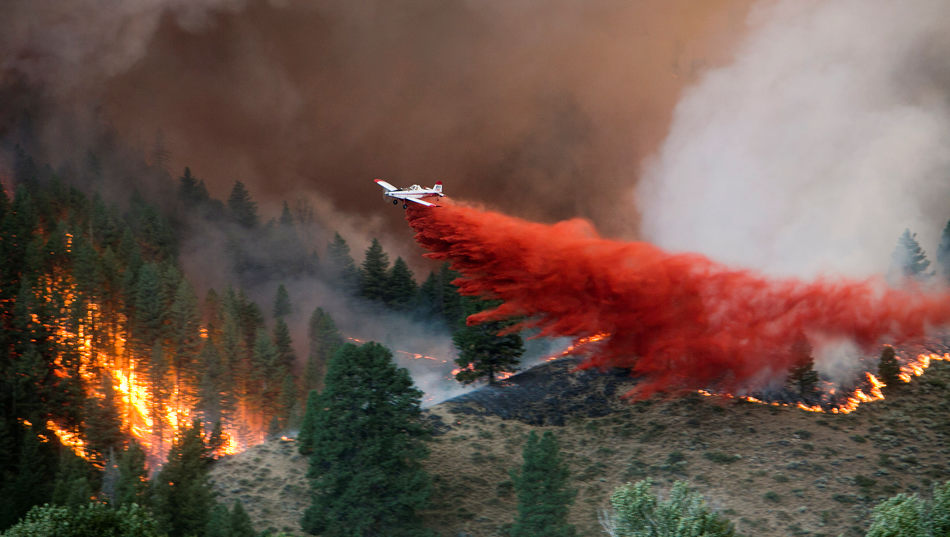 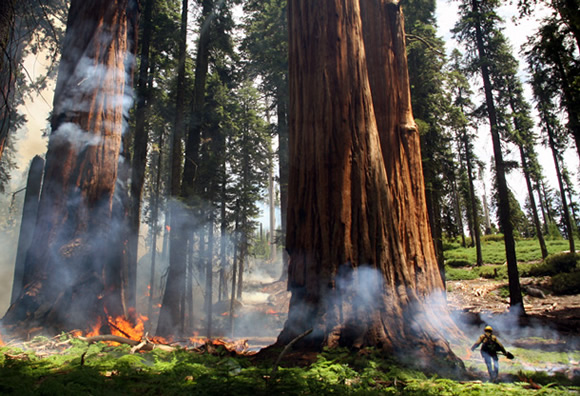 [Speaker Notes: Suppression, mechanical fuel reduction, prescribed fire]
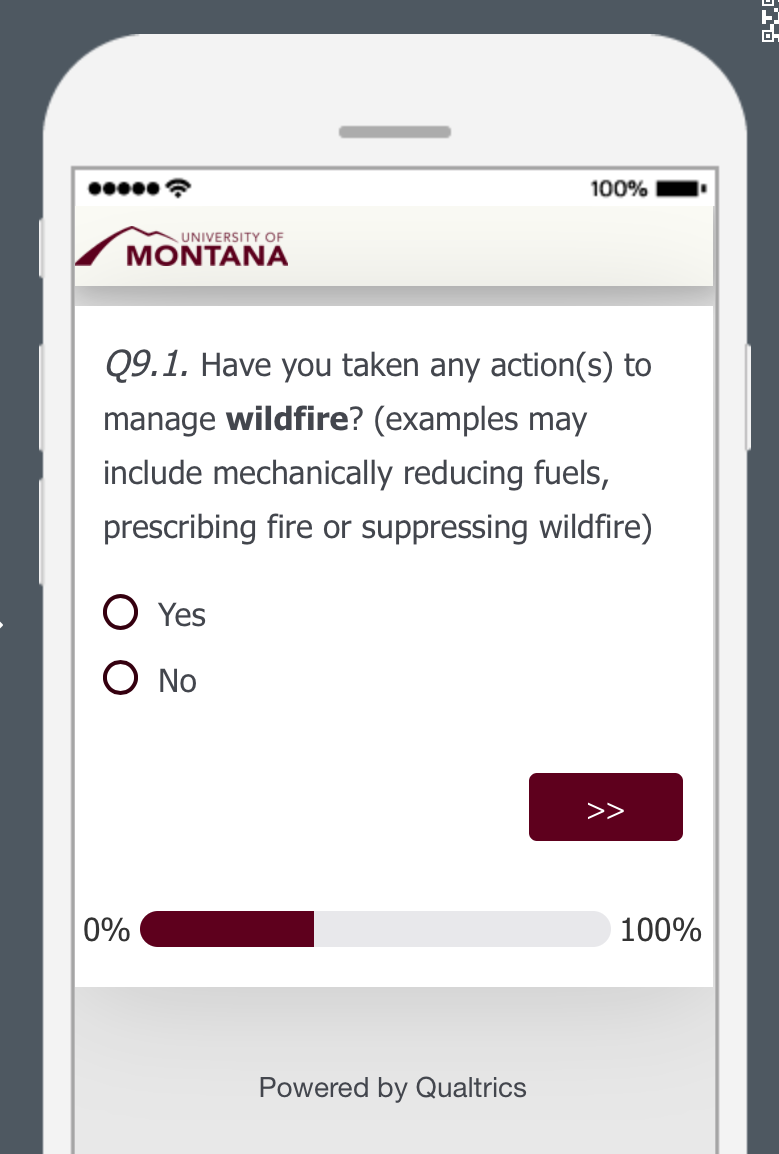 Methods
Quantitative Element
Online Survey to 523 wilderness units



Qualitative Element
Semi-structured interviews with 12 wilderness managers
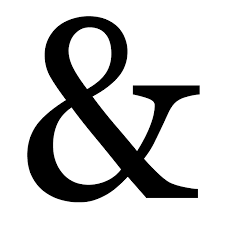 16
[Speaker Notes: Quantitative: What types of interventions, how often, no personal perspectives
-all units were randomly selected
-survey was created in qualtrics, pilot-tested by 6 wilderness managers, educators and ecologists, and was available for one month
-data was then exported from Qualtrics to SPSS, a statistics program, for analysis
-In the next two slides I’ll review what types of questions the survey asked about

Qualitative: understand the why and the how of decision-making
-purposive sample of 12 retired and active wilderness managers, 3 from each of the 4 managing agencies
-average interview length of 54:43 minutes
-all interviews were recorded, transcribed and coded, linking responses to themes]
Survey Response
40% Response Rate
17
[Speaker Notes: I used a formula to determine how many surveys should be sent to each agency for a 95% confidence interval and significant results]
Survey Categories
18
[Speaker Notes: The quantitative survey was broken into four categories and using if/then logic for the questions, it would prompt the respondent first if they had vegetation interventions, then if they applied herbicide if yes, it asked how many projects to apply herbicide in each of the last five years, then for the most recent project it asked detailed questions about it: proposed it? NEPA level? Monitoring? Etc.]
Results
37% of wilderness units intervened in wilderness over the last five years
Proportion of wilderness units who responded to the survey and took ecological interventions, by agency
19
[Speaker Notes: -USFS should have been higher, but my survey link was flagged as “suspicious” so I suspect many didn’t respond to it, I also had to resample the USFS to try and increase their response rate after the initial response
-Relative to the amount of survey responses, the NPS has the greatest proportion of wilderness units who intervened]
Regional Distribution
Wilderness units that intervened by geographic region and agency (n=77 wilderness units)
20
[Speaker Notes: Summary of where the survey responses came from,]
Percent of wilderness units with ecological intervention and "proposed but rejected intervention projects" status (n=209 wilderness units)
Potential action bias
21
[Speaker Notes: An initial question on the survey was, “have you had any proposals to intervene in wilderness that were rejected”-an indication of the hands-off approach, they’re saying no some times
Action bias: propensity to act even when risks are high and outcome is uncertain,]
Types of Ecological Interventions
(n=111 intervention actions from 77 wilderness units)
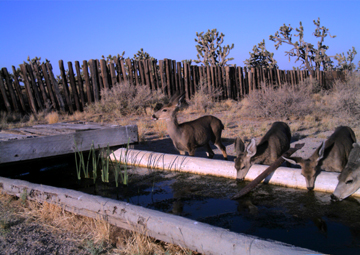 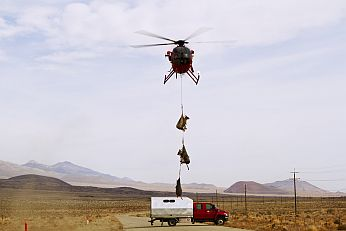 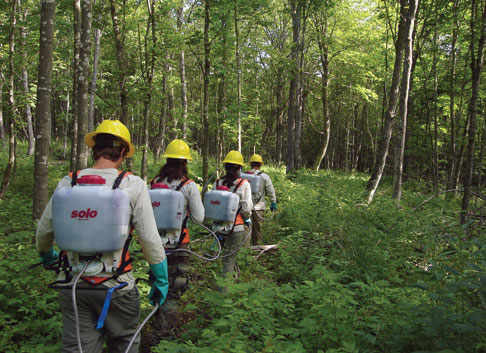 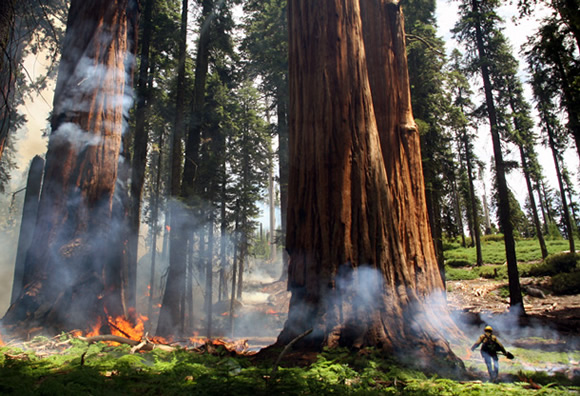 22
[Speaker Notes: Why more vegetation: not as controversial, lots of funding for non-native species/weed removal
-wildlife could have been higher if it was a higher fire season, just depends on the year, this was for the last five years]
Vegetation Results(n=56 vegetation intervention actions from 77 wilderness units)
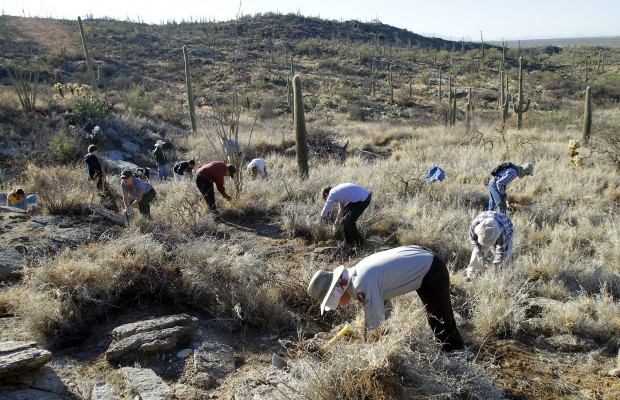 23
[Speaker Notes: -“other” vegetation was the restoration of off-highway vehicle (OHV) incursions in wilderness units managed by the BLM; restoring sites with illegal marijuana operations were common sources of “other” vegetation interventions. 
-pic: hand pulling buffelgrass in Saguaro Wilderness managed by the NPS]
Wildfire Results (n=39 wildfire intervention actions from 77 wilderness units)
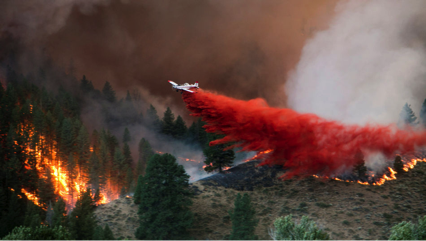 24
[Speaker Notes: -sample of some of the wildfire results
-Initial attack=full suppression, goal of putting out the fire
-post-fire restoration could be using mats or straw wattles to hold embankments, planting seeds, removing invasives, etc.]
Wildlife Results(n=24 wildlife intervention actions from 77 wilderness units)
Remove: “Protect the habitat from damage from invasive feral hogs.”
Add: “The breeding of pronghorn is anticipated to raise the population to sustainable levels and reintroduce them to historically occupied lands.”
Remove: “Remove non-native fish from a naturally fish-less lake.”
25
[Speaker Notes: Add: supplement populations, reintroduce extirpated species
Remove: lethal-remove non-native species or ”problem animals”
-This is a sense of the reason why, this was an open ended question tied to each sub-category of intervention]
Wilderness Act 4c Prohibited Uses (n=90 wilderness unit responses; respondents could check multiple 4c uses per project)
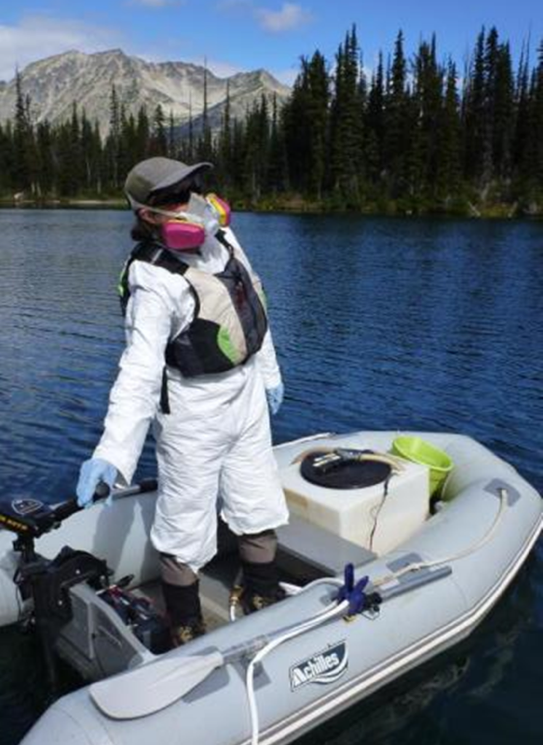 26
[Speaker Notes: Require a minimum tool analysis to demonstrate that it’s the minimum tool necessary to manage the area as wilderness]
NEPA Level of Analysis for Intervention Action
27
[Speaker Notes: -NEPA or National Environmental Policy Act, reviews are required by law when the action may cause significant environmental effects
-Multiple levels with CE being the lowest when they deem there aren’t significant environmental effects, followed by an EA and EIS
-High number of intervention actions did not do any NEPA analysis or did a CE, in which case the public did not need to be informed of the action]
Post-action Monitoring(n=79 intervention actions from 77 wilderness units)
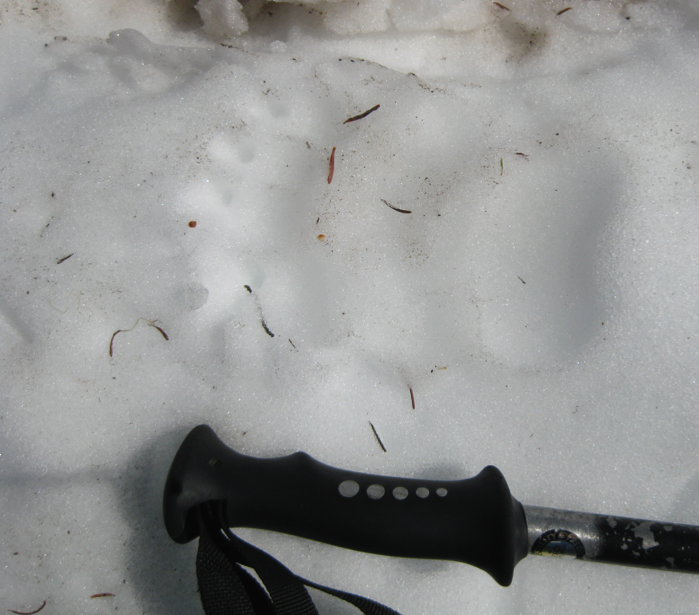 28
[Speaker Notes: -this is important not just to study the effectiveness of the action, but also because these projects are funded partially through public money and it’s part of being accountable of the actions that these agencies take
-monitoring also complicates the trammeling action by causing repeated incursions to monitor results, collars on animals potentially for their whole life, and structures in place to monitor results]
Evaluation Framework for Proposed Ecological Intervention and Restoration in Wilderness
Preliminary Evaluation Framework
March 2014 workshop – Agency, University participants
Goal
Comprehensive and Systematic – structured approach to evaluate criteria involving law and policy, ecological understandings, and ethical considerations
Broadly Applicable – relevant across all NWPS agencies and units 
Locally Flexible – reflects local values regarding wilderness and restoration
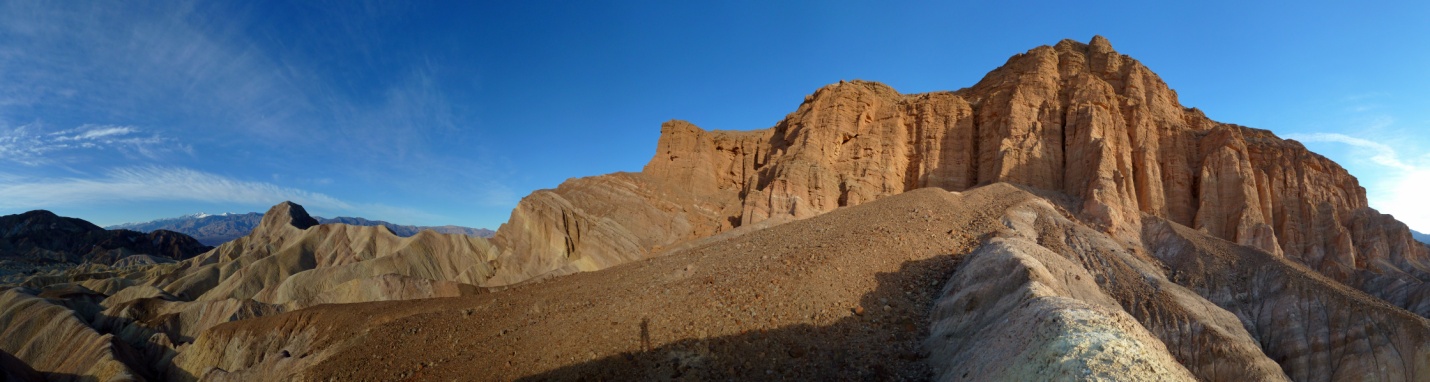 [Speaker Notes: Increasing need for technical assistance, context varies, but the way in which we approach decision making could be more consistent and this tool is meant to do that]
Approach
Structured Decision-Making, an organized approach to identifying and evaluating options and making choices for complex decisions
Basic Premises
Be wary of action bias:  first decide if action is necessary, then decide the minimum tool to accomplish the action
Be wary of oversimplification:  decisions need to consider whether benefits outweigh impacts
Be wary of one size fits all:  every situation is different  (e.g., place, values at risk, threats, attitudes, knowledge)
[Speaker Notes: Design elements that shaped the development of this tool]
Outcomes
Facilitate informed decision-making by wilderness managers
Increase transparency and defensibility of decisions 
Improve stakeholder communication and awareness
Preserve wilderness character
Evaluation Framework for Proposed Ecological Intervention and Restoration in Wilderness
Relationship to the Minimum Requirements Analysis?
“... except as necessary to meet minimum requirements for the administration of the area for the purpose of this Act...”
Step 1: Is the action necessary?  
Step 2: If so, determine minimum activity
The framework is intended to provide detailed support to early proposal planning and development (Step 1)

Relationship to NEPA?
Framework is designed for use during the pre-NEPA, pre-decisional stage of proposal development
But, analysis for framework can contribute to NEPA
And, framework can be used to strengthen proposals already in NEPA process

Importance of interdisciplinary engagement
Evaluation Framework for Proposed Ecological Intervention and Restoration in Wilderness
Evaluation Framework
     Step 1:  Describe the Situation
     Step 2:  Frame the Evaluation
     Step 3:  Complete Complex Evaluation
Step 4:  Determine Minimum Activity MRA Step 2
     Step 5:  Complete NEPA, Identify Proposed Action
     Step 6:  Implement, Monitor and Adapt
Thank you!
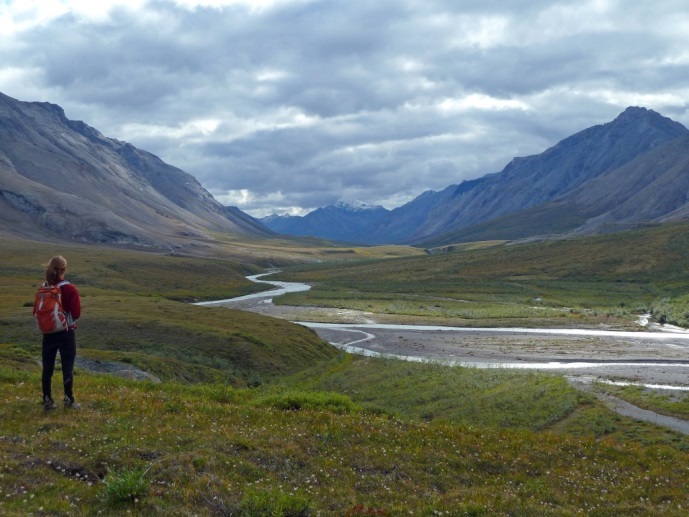 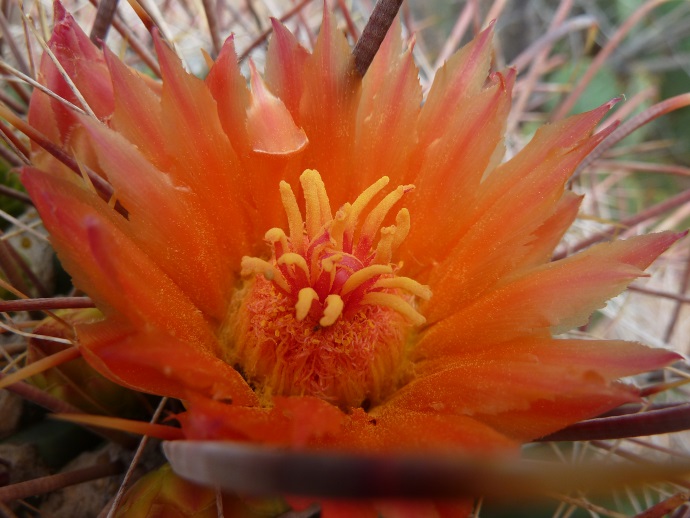 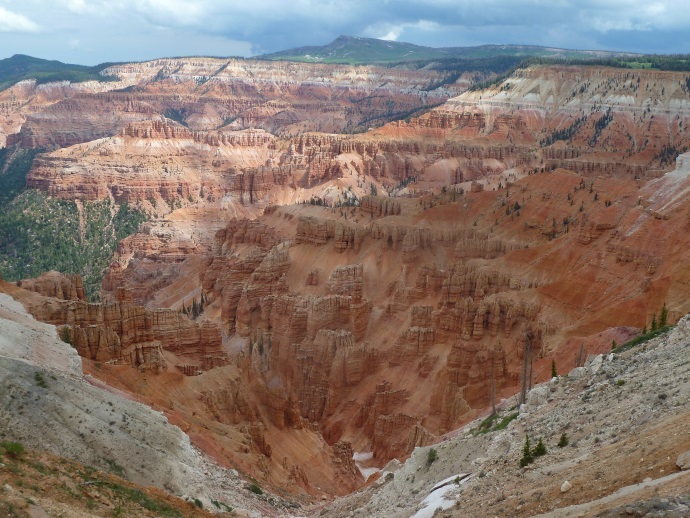 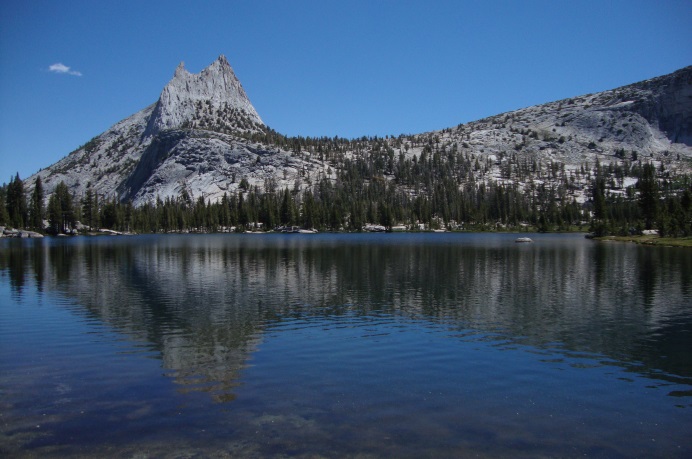 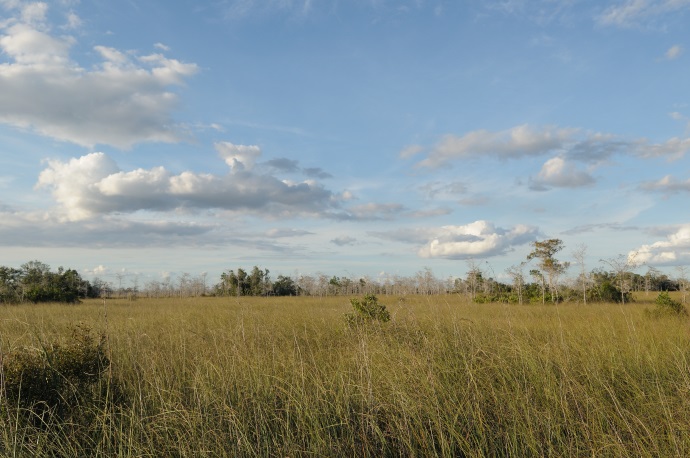 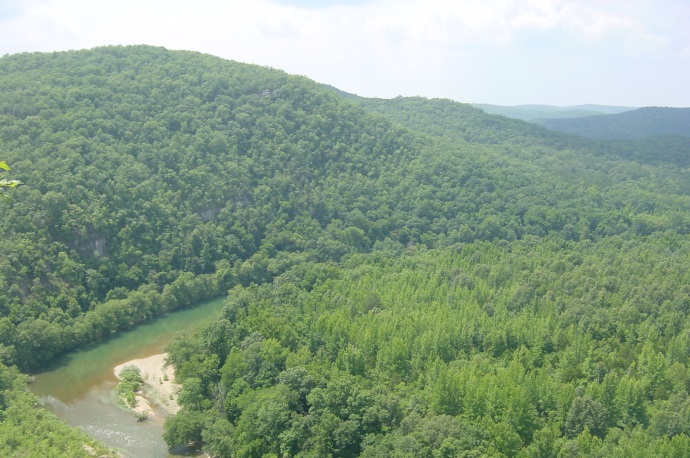 Lucy Lieberman| lucy.lieberman@umontana.edu
Questions
What ecological restoration projects have occurred in your wilderness? How did social values influence the process/decision to intervene?
How have wilderness concerns conflicted with agency policy?
Is a collared animal that is tracked for the duration of its life still wild?
Step 1: Describe the situation  
What is the problem? 
Is action necessary?
1.1 Is there a problem that may prompt ecological restoration action (i.e. trammeling)?
1.2 Is restoration needed here and now in this wilderness?  (Why here, why now?)

1.3 Is Action Necessary?  (MRA, Step 1) Does the proposed intervention have clear legal justification and/or clear benefit to wilderness character?
[Speaker Notes: Step 1 focuses on the need for ecological intervention and establishes a broad justification for the proposal. Successful passage through steps 1.1-1.3, indicates that an intervention proposal is sufficiently well justified and supported for reviewers to affirmatively answer the MRA Step 1 decision question:  Is action necessary?]
Step 2:  Frame the Evaluation
2.1 Does the proposal include essential content for initial evaluation?
2.2 How much analysis is needed – complex or simple?
[Speaker Notes: Step 2 ensures that proposal content and detail relevant to subsequent evaluations has been identified (step 2.1) and then uses this information to address five potentially controversial issues (step 2.2) that either 1) trigger more in depth, complex analyses (Step 3), or 2) direct reviewers to initiate the NEPA process without additional proposal development efforts.]
Step 3:  Complete complex evaluation
3.1 Scientific criteria

3.2 Values and ethics criteria

3.3 Implementation criteria

3.4 Monitoring criteria
[Speaker Notes: For restoration proposals requiring complex evaluation, use the checklists of scientific, implementation, monitoring, and values and ethics content to proceed with evaluation and facilitate the development of action alternatives (steps 3.1-3.14).  These checklists are intended to ensure that proposals include adequate and applicable information; YES responses help to build the case for ecological restoration in wilderness.  The proposal should include a narrative description that addresses each of the following issues, including the strength of evidence and the degree of uncertainty.]
Exit Evaluation Framework and complete next steps:

Step 4:  Complete MRA Step 2, Determine minimum activity

Step 5:  Complete NEPA and Identify Proposed Action

Step 6:  Implement, Monitor and Adapt
Step 1:  Describe the Situation
1.1 Is there a problem that may prompt ecological restoration action (i.e. trammeling)?
[Speaker Notes: Basic rationale for the trammeling of ecological restoration within wilderness]
Step 1:  Describe the Situation
1.2 Is restoration needed here and now in this wilderness?  (Why here, why now?)
[Speaker Notes: Need for restoration within wilderness
Broader spatial context for restoration within a particular wilderness unit]
Step 1:  Describe the Situation
1.3 Is restoration action necessary? (MRA, Step 1) 
Does the proposed intervention have clear legal justification and/or clear benefit to wilderness character?
[Speaker Notes: Legal criteria of necessity
 - specific to wilderness legislation or valid existing rights
 - other legislation
 - direct link to qualities of wilderness character]
Step 2:  Frame the Evaluation
2.1 Is the proposal sufficient for an initial evaluation?
[Speaker Notes: 2.1Determine if proposal is sufficient for basic evaluation:  the proposal includes specific management objectives, desired restoration outcomes, potential effects and uncertainties, and an initial monitoring strategy.  In Step 2.1, the proposer should have a succinct narrative description that accompanies Table 2; for all rows,  approximately 2-5 sentences should be sufficient at this stage of the proposal development.  (Essential proposal content for subsequent analysis and decision-making.)]
Step 2:  Frame the Evaluation
2.2 How much evaluation is needed – complex or simple?
Step 3:  Complete complex evaluation
3.1 Is there sufficient consideration of science?
[Speaker Notes: for restoration proposals requiring complex evaluation, use the checklists of scientific, implementation, monitoring, and values and ethics content to proceed with evaluation and facilitate the development of action alternatives]
Step 3:  Complete complex evaluation
3.2 Is there sufficient consideration of values and ethics?
[Speaker Notes: for restoration proposals requiring complex evaluation, use the checklists of scientific, implementation, monitoring, and values and ethics content to proceed with evaluation and facilitate the development of action alternatives]
Step 3:  Complete complex evaluation
3.3 Is there sufficient consideration of implementation?
[Speaker Notes: for restoration proposals requiring complex evaluation, use the checklists of scientific, implementation, monitoring, and values and ethics content to proceed with evaluation and facilitate the development of action alternatives]
Step 3:  Complete complex evaluation
3.4 Is there sufficient consideration of monitoring?
[Speaker Notes: for restoration proposals requiring complex evaluation, use the checklists of scientific, implementation, monitoring, and values and ethics content to proceed with evaluation and facilitate the development of action alternatives]
NPS Units Table
FWS and BLM Units Tables
FS Units Table
Manipulation is not justified for any reason (2 wrongs don’t make a right)
Manipulation is justified to restore naturalness (it is our responsibility)
Current problems are deemed acceptable (although not desired)
Current problems are deemed unacceptable (we must do something)
Potential results of action may be worse than the results of inaction (do no harm is the first rule)
Potential results of inaction may be worse than the results of action (doing something is better than nothing)
SHOULD RESTORATION ACTIONS BE TAKEN? Conflicting Ethical Views
GOAL:  Untrammeled / Let It Be
GOAL:  Natural / Restore
There is no “target” and we watch, and learn, from what happens
There is a “target” that we are obligated to preserve and restore